TYXAIOI AΡΙΘΜΟΙ
Κατά την προσοµοίωση, απαιτείται η δηµιουργία µιας σειράς τυχαίων δειγµάτων
  Τα τυχαία αυτά δείγµατα ακολουθούν κατανομές
ΤΥΧΑΙΟΙ ΚΑΙ ΨΕΥ∆ΟΤΥΧΑΙΟΙ ΑΡΙΘΜΟΙ
Οι τυχαίοι αριθµοί χρησιµοποιούνται για να εισάγουν τη στοχαστική συµπεριφορά σε ένα πρόγραµµα προσοµοίωσης
Στην πραγµατικότητα, η παραγωγή πραγµατικά τυχαίων αριθµών δεν είναι δυνατή µε ψηϕιακούς ηλεκτρονικούς υπολογιστές
Αυτό οϕείλεται στο γεγονός, ότι οι ηλεκτρονικοί υπολογιστές εκτελούν πάντα κάποιο συγκεκριµένο πρόγραµµα,
ΤΥΧΑΙΟΙ ΚΑΙ ΨΕΥ∆ΟΤΥΧΑΙΟΙ ΑΡΙΘΜΟΙ
Οι µόνες µέθοδοι που παράγουν τυχαίους αριθµούς ϐασίζονται σε φυσικά φαινόµενα, τα οποία εξ αιτίας ενός πολύ µεγάλου αριθµού παραµέτρων που υπεισέρχονται δίνουν τυχαία αποτελέσµατα.
Π.χ ρίξιμο ζαριών, το µοίρασµα χαρτιών, η λοταρία, κλπ.
ΜΕΘΟΔΟΙ ΜΕ ΧΡΗΣΗ Η/Υ
΄Εχει παρατηρηθεί ότι τα ψηϕία του αριθµού π (3.14159....) ικανοποιούν τους περισσότερους στατιστικούς ελέγχους τυχαιότητας.
Πολυπλοκότητα στις πράξεις
Για όλους του παραπάνω λόγους, οι σειρές των τυχαίων αριθµών παράγονται στους ψηϕιακούς υπολογιστές χρησιµοποιώντας απλές επαναληπτικές µεθόδους. Οι αριθµοί αυτοί ονοµάζονται ψευδοτυχαίοι
ΧΡΗΣΗ ΙΔΙΑΣ ΣΕΙΡΑΣ ΤΥΧΑΙΩΝ ΑΡΙΘΜΩΝ
Είναι απαραίτητη;
Ίδια σειρά; Τότε πώς είναι τυχαία;
Παράδειγμα: Ουρές
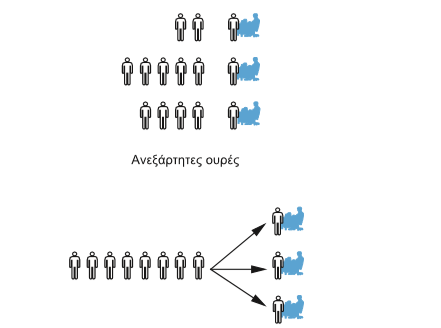 ΙΔΙΟΤΗΤΕΣ ΤΥΧΑΙΩΝ ΑΡΙΘΜΩΝ
Οι τυχαίοι αριθµοί, πρέπει να είναι ανεξάρτητοι και οµοιόµορϕα κατανεµηµένοι στο διάστηµα [0,1].
Η συνάρτηση πυκνότητας πιθανότητας δίνει την πιθανότητα η µεταβλητή x να πάρει τιµές σε κάποιο διάστηµα.
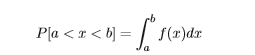 ΙΔΙΟΤΗΤΕΣ ΤΥΧΑΙΩΝ ΑΡΙΘΜΩΝ
Η µέση τιµή υπολογίζεται (για ομοιόμορφη κατανομή)
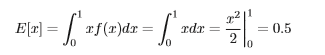 ΙΔΙΟΤΗΤΕΣ ΤΥΧΑΙΩΝ ΑΡΙΘΜΩΝ
Οι τυχαίοι αριθµοί ϑα πρέπει να είναι κατανεµηµένοι οµοιόµορϕα
Οι τιµές τους πρέπει να είναι συνεχείς και όχι διακριτές. 
Οι µέσες τιµές τους δεν πρέπει να είναι ούτε πολύ µεγάλες αλλά ούτε και υπερβολικά µικρές. 
Οι τυχαίοι αριθµοί ϑα πρέπει να είναι επαναλήψιµοι. Θα πρέπει δηλαδή να υπάρχει η δυνατότητα αναπαραγωγής ακριβώς της ίδιας σειράς τυχαίων αριθµών.
ΙΔΙΟΤΗΤΕΣ ΤΥΧΑΙΩΝ ΑΡΙΘΜΩΝ
Οι αριθµοί ϑα πρέπει να είναι διαθέσιµοι ανεξάρτητα από το υπολογιστικό σύστηµα παραγωγής τους. 
Η παραγωγή τους πρέπει να χαρακτηρίζεται από µεγάλη υπολογιστική ταχύτητα και ελάχιστο αποθηκευτικό χώρο.
ΓΕΝΝΗΤΡΙΕΣ ΤΥΧΑΙΩΝ ΑΡΙΘΜΩΝ
Εκµεταλλεύονται την έννοια των ισοϋπολοίπων αριθµών. Οι ισοϋπόλοιποι αριθµοί ορίζονται ως ακολούθως:

∆ύο ακέραιοι αριθµοί α και β ονοµάζονται ισοϋπόλοιποι ως προς τον ακέραιο συντελεστή (modulus) γ, όταν διαιρούµενοι µε το γ δίνουν το ίδιο υπόλοιπο. Το σύµβολο της αναλογίας στον µαθηµατικό τύπο: α ≡ β mod γ
ΓΕΝΝΗΤΡΙΕΣ ΜΕΣΑΙΩΝ ΤΕΤΡΑΓΩΝΩΝ
Η μέθοδος ϐασίζεται στον τετραγωνισµό αριθµών και εξαγωγή των µεσαίων ψηϕίων των τετραγώνων. Βηματικά:
Ξεκινούµε µε έναν ακέραιο αριθµό Z0 µε n ψηϕία που αποτελεί τον ‘‘σπόρο’’ της γεννήτριας.
Υπολογίζουµε το τετράγωνο του αριθµού.
ΓΕΝΝΗΤΡΙΕΣ ΜΕΣΑΙΩΝ ΤΕΤΡΑΓΩΝΩΝ
Παράγουµε τον τυχαίο αριθµό από τον τύπο:
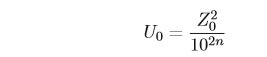 Ο αριθµός αυτός ϐρίσκεται στο διάστηµα [0,1).
Εξάγουµε τα n µεσαία ψηϕία του αριθµού. Αυτά τα ψηϕία αποτελούν τον νέο αριθµό Z1.
ΓΕΝΝΗΤΡΙΕΣ ΜΕΣΑΙΩΝ ΤΕΤΡΑΓΩΝΩΝ
Επαναλαµβάνουµε τη διαδικασία. Π.χ.
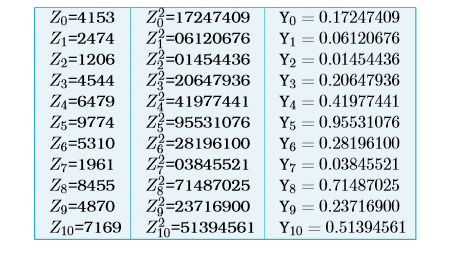 ΓΕΝΝΗΤΡΙΕΣ ΜΕΣΑΙΩΝ ΤΕΤΡΑΓΩΝΩΝ
Επειδή κάθε αριθµός Zi+1 εξαρτάται αποκλειστικά από τον προηγούµενο τυχαίο αριθµό Ζi, αν προκύψει ίδιος Zi, η σειρά επαναλαμβάνεται.
Το πλήθος των τυχαίων αριθµών ανάµεσα σε δύο επαναλήψεις του ιδίου αϱιθµού ονοµάζεται περίοδος ή κύκλος της σειράς.
ΓΡΑΜΜΙΚΕΣ ΙΣΟΫΠΟΛΟΙΠΕΣ ΓΕΝΝΗΤΡΙΕΣ
Οι γεννήτριες που χρησιµοποιούνται για την παραγωγή τυχαίων αριθµών, σε µεγάλο ϐαθµό αποτελούν παραλλαγές της στρατηγικής αυτής
ΓΡΑΜΜΙΚΕΣ ΙΣΟΫΠΟΛΟΙΠΕΣ ΓΕΝΝΗΤΡΙΕΣ
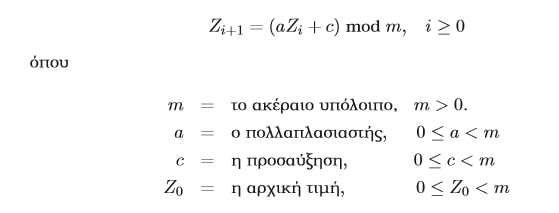 ΓΡΑΜΜΙΚΕΣ ΙΣΟΫΠΟΛΟΙΠΕΣ ΓΕΝΝΗΤΡΙΕΣ
Γραµµική ισοϋπόλοιπη ακολουθία
 Η ακολουθία αυτή δεν είναι πάντοτε ‘‘τυχαία’’, για κάθε επιλογή των παραµέτρων m,a,c, και του σπόρου Z0. 
Π.χ., αν m = 10, Z0 = a = 9, και c = 6, τότε επαναλαµβάνεται διαρκώς η ακολουθία 7,9,7,9,7,9.....
ΓΡΑΜΜΙΚΕΣ ΙΣΟΫΠΟΛΟΙΠΕΣ ΓΕΝΝΗΤΡΙΕΣ
Γνώρισµα της δυνατότητας αναπαραγωγής της ίδιας σειράς αριθµών. 
Σημαντικό για τον μελετητή για να κάνει ελέγχους.
Το πλήθος των διαϕορετικών τιµών δεν είναι δυνατόν να είναι µεγαλύτερο από την τιµή 
   m − 1. 
Ποιες τιµές είναι καλές για την παράµετρο m;
ΓΡΑΜΜΙΚΕΣ ΙΣΟΫΠΟΛΟΙΠΕΣ ΓΕΝΝΗΤΡΙΕΣ
Πρέπει το m να είναι αρκετά µεγάλο, ώστε να επιτύχουµε όσο το δυνατόν µεγαλύτερη περίοδο
Π.χ., με  m = 2, έχουμε µία ακολουθία της µορϕής 0,1,0,1,0,1...κ.ο.κ.

 Πρέπει το m να είναι κατάλληλα επιλεγµένο, ώστε οι υπολογισµοί να εκτελούνται µε όσο το δυνατόν πιο µεγάλη ταχύτητα. Διαίρεση είναι αργή.
ΓΡΑΜΜΙΚΕΣ ΙΣΟΫΠΟΛΟΙΠΕΣ ΓΕΝΝΗΤΡΙΕΣ
Βολικές είναι οι πράξεις με δυνάμεις του 2
Επιλογή του Ακεραίου Υπολοίπου: Ηεπίτευξη µέγιστης περιόδου σχετίζεται τόσο από την επιλογή του υπολοίπου, όσο και από την επιλογή του πολλαπλασιαστή. 
Ακολουθούν 2 συνθήκες
ΓΡΑΜΜΙΚΕΣ ΙΣΟΫΠΟΛΟΙΠΕΣ ΓΕΝΝΗΤΡΙΕΣ
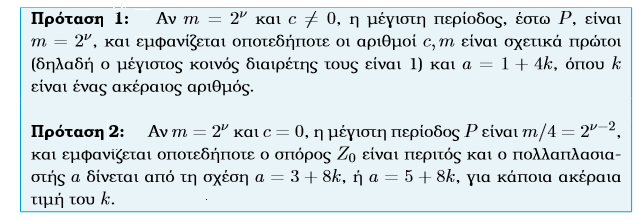 ΠΑΡΑΔΕΙΓΜΑ
Αν m = 16,c = 5, και a = 9, να ϐρεθεί η περίοδος της γεννήτριας αν ο σπόρος Z0 = 21. Να δώσετε όλες τις τιµές που εµϕανίζονται σε µία περίοδο.
ΠΑΡΑΔΕΙΓΜΑ
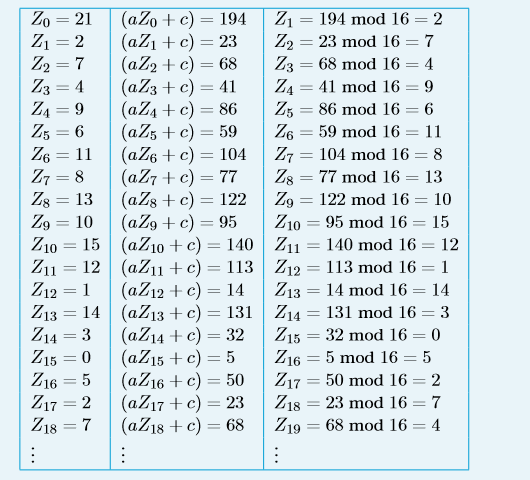 ΠΑΡΑΔΕΙΓΜΑ 2
Αν m = 16,c = 0, και a = 11, να ϐρεθεί η περίοδος της γεννήτριας αν ο σπόρος Z0 = 21.
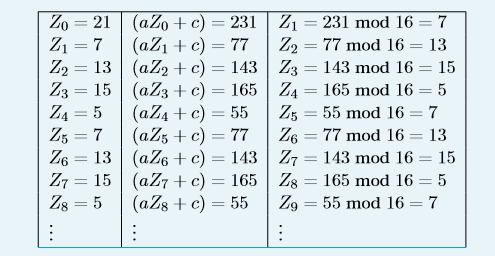 ΜΕΓΙΣΤΟΠΟΙΗΣΗ ΌΤΑΝ Ο m EINAI ΠΡΩΤΟΣ
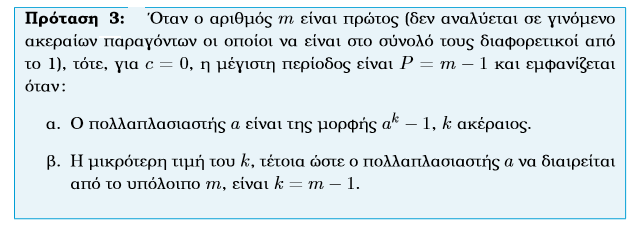 ΜΕΓΙΣΤΟΠΟΙΗΣΗ ΌΤΑΝ Ο m EINAI ΠΡΩΤΟΣ
Αν m = 11, c = 0, και a = 2, να ϐρεθεί η περίοδος της γεννήτριας αν ο σπόρος Z0 = 24.
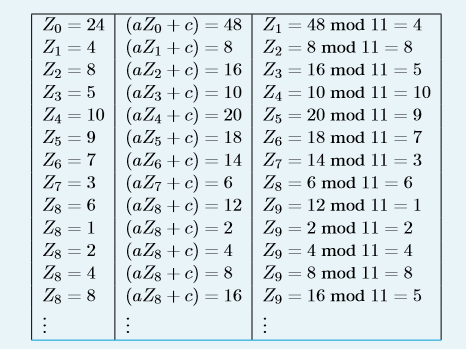 ΕΛΕΓΧΟΙ ΤΥΧΑΙΟΤΗΤΑΣ
Βάσει συχνότητας: Αν οι αριθµοί που παράγει είναι οµοιόµορϕα κατανεµηµένοι. 
x2     Aπό τους πιο συνηθισµένους στατιστικούς ελέγχους. 

Αν χρησιµοποιήσουµε δύο ζάρια που δεν είναι ‘‘πειραγµένα’’, δηλαδή καθένα από αυτά έχει την ίδια πιθανότητα να εµϕανίσει τιµή 1, 2, 3, 4, 5, ή 6, τότε, η πιθανότητα ps να λάβουµε καθένα από τα πιθανά αθροίσµατα s, από 2 ως 12 είναι η εξής:
ΕΛΕΓΧΟΙ ΤΥΧΑΙΟΤΗΤΑΣ
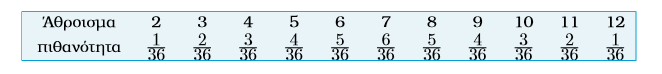 Ο χ2  ελέγχει την  απόκλιση από το φυσιολογικό
 Χωρίζει τις παρατηρήσεις σε n κλάσεις και χρησιµοποιεί το µέτρο
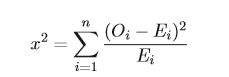 ΕΛΕΓΧΟΙ ΤΥΧΑΙΟΤΗΤΑΣ χ2
Χωρισµός των παρατηρήσεων σε n διαστήµατα, υπολογισµός των Ei και καταµέτρηση των Oi. 
 Υπολογισµός των (Oi −Ei)^2/ Ei για κάθε κλάση i και άθροιση όλων αυτών των τιµών, ώστε να προκύψει η τιµή x2. 
Ei, το αναμενόμενο πλήθος παρατηρήσεων
Εύρεση της κρίσιµης τιµής x2 c µέσα από τον πίνακα πιθανοτήτων της κατανοµής x2. 
 Αν η τιµή x2 είναι µεγαλύτερη από την τιµή x2c, απορρίπτεται η µηδενική υπόθεση, άρα οι αριθµοί δεν είναι οµοιόµορϕα κατανεµηµένοι.
ΕΛΕΓΧΟΙ ΤΥΧΑΙΟΤΗΤΑΣ χ2
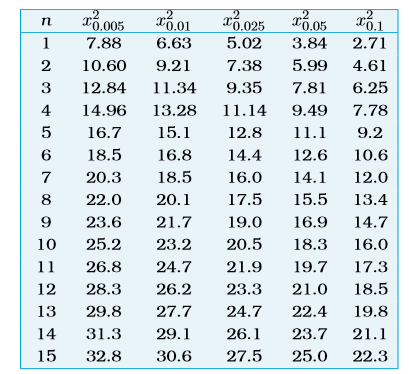 ΕΛΕΓΧΟΙ ΤΥΧΑΙΟΤΗΤΑΣ χ2
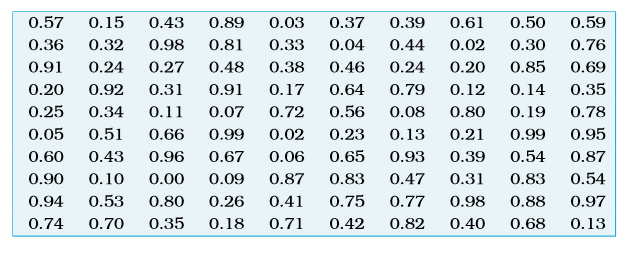 a=0.05
ΕΛΕΓΧΟΙ ΤΥΧΑΙΟΤΗΤΑΣ χ2
Χωρισµός των παρατηρήσεων σε n = 10 διαστήµατα [0,0.1), [0.1,0.2),... [0.9,1) Οι τιµές των Ei και Oi δίνονται στη δεύτερη και τρίτη στήλη του πίνακα που ακολουθεί. 

Ο παρακάτω πίνακας δίνει τους υπολογισμούς
ΕΛΕΓΧΟΙ ΤΥΧΑΙΟΤΗΤΑΣ χ2
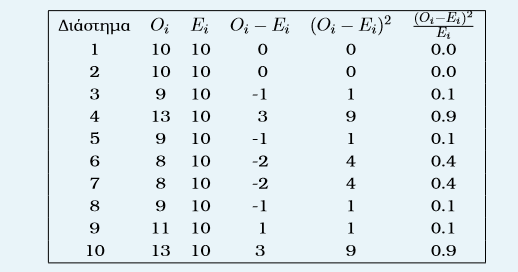 Η τελευταία στήλη αθροίζει στο 3=χ2  πολύ μικρότερη του 18.3 Άρα ισχύει η μηδενική υπόθεση. Οι αριθμοί κατανέμονται ομοιόμορφα.